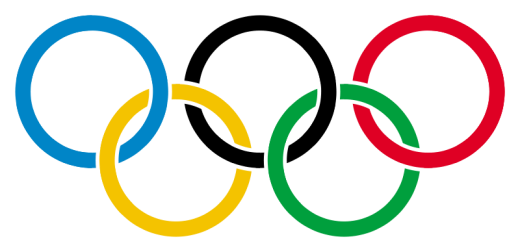 Entrevista con un deportista olímpico
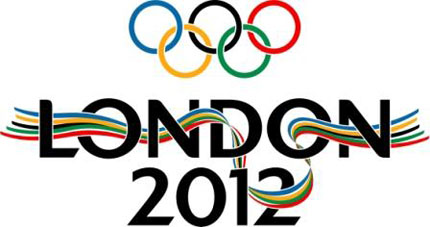 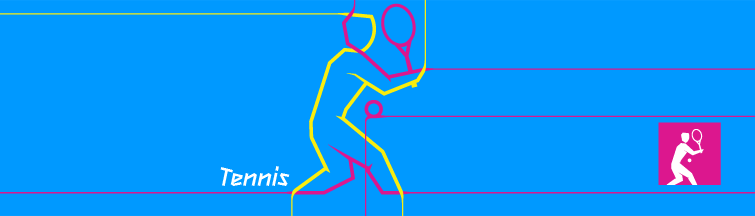 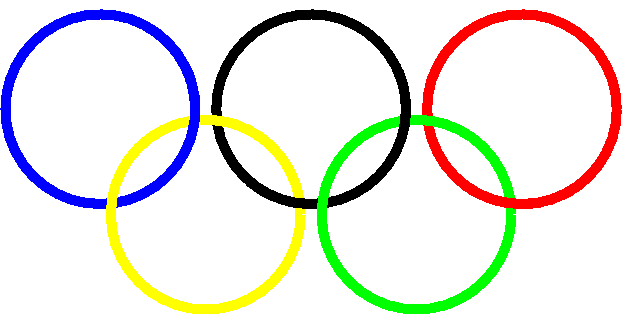 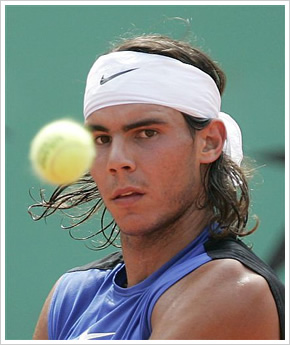 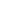 [Speaker Notes: See if students can come up with questions they would ask to elicit the information on this slide.  They have done the interview role play recently so that should help.  They have also done the Mark Cavendish profile.  They may still struggle will Donde naciste Cuanto mides y Cuanto pesas but apart from that they should be able to do this.


Nombre completo: Rafael Nadal Parera
Fecha de Nacimiento: 03/06/1986
Lugar de nacimiento: Manacor, Mallorca, España
Altura: 182 cm
Peso: 82 Kg
Profesional desde: 2001
Ranking ATP/WTA: Nº 1 
Residencia: Manacor, Mallorca
Mano: Zurdo, aunque le pega al revés a dos manos.
Patrocinador principal: Nike
Hermanos: Una hermana
Ídolo: Carlos Moyá
Entrenador: Toni Nadal
Represenante: Carlos Costa
Hobbies: Pesca, VideoJuegos y fútbol 
http://www.tubuscas.com/rafa-nadal/rafa-nadal-ficha.php]
Una entrevista con Rafa Nadal
Practise with a partner until you can both do at least 4 x questions of your choice from memory.  A 3rd student will listen in and award points for each Q & A exchange: 3, 2, 1 x 4 interview Q & AsOro = 10-12Plata = 6 – 9Bronce = 4-5
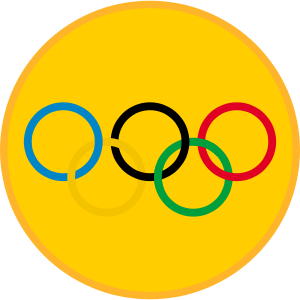 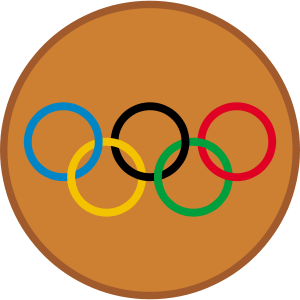 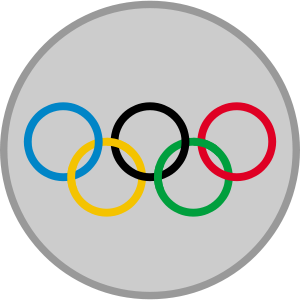 [Speaker Notes: You may want/need to add or remove questions to make this task more challenging / more accessible. The main thing is to include a variety of tenses though, so keep these in.Students should practise answering as if they were Rafa, using just the prompt card on the right.
Both should have a go at asking the questions.  They should make sure they can ask 4 x questions from memory and get decent answers from their partner.
A 3rd student might listen in to verify and give feedback.]
Una entrevista con……..
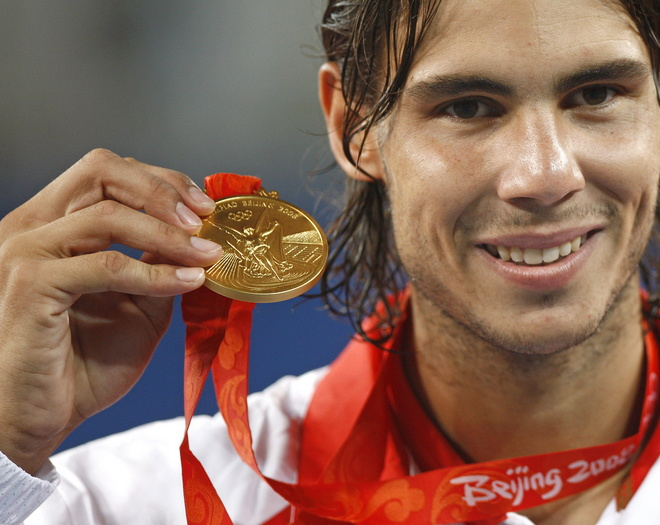 [Speaker Notes: You may want/need to add or remove questions to make this task more challenging / more accessible. The main thing is to include a variety of tenses though, so keep these in.Students should practise answering as if they were Rafa, using just the prompt card on the right.
Both should have a go at asking the questions.  They should make sure they can ask 4 x questions from memory and get decent answers from their partner.
A 3rd student might listen in to verify and give feedback.]
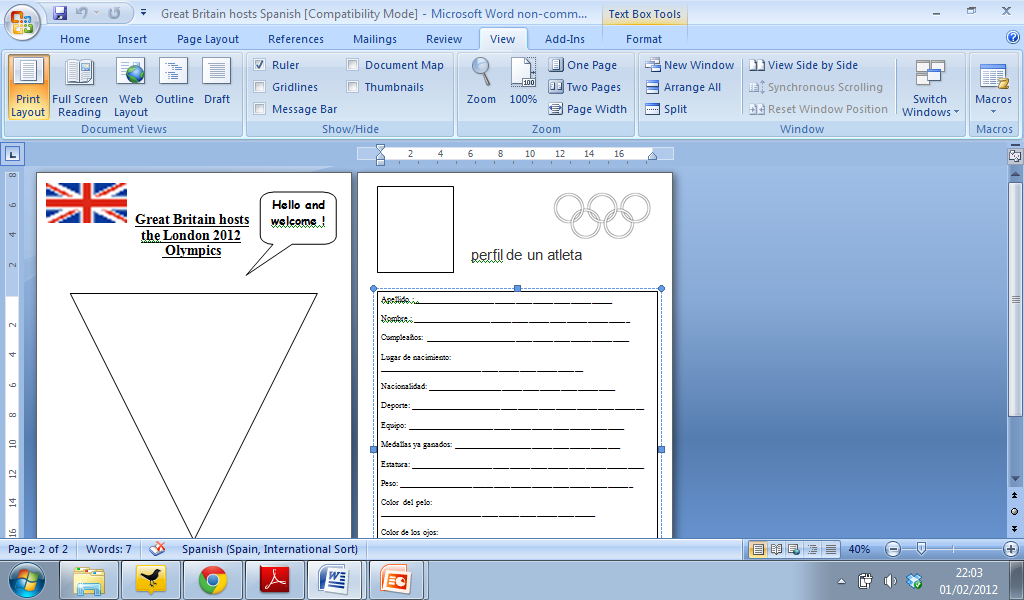 Estatura: _____________________________________

 Peso: ______________________________________
 
Color  del pelo: _____________________________________
 
Color de los ojos: ____________________________________
 
Personalidad: ____________________________________
 
Aficiones: ____________________________________
 
Familia: _____________________________________
 
Sueño para las Olimpiadas 2012:_______________________________
Apellido : _________________________________

Nombre : ___________________________________
 
Cumpleaños: ___________________________________

Lugar de nacimiento: ___________________________________

Nacionalidad: ___________________________________

Deporte: ___________________________________

Equipo: ___________________________________

Medallas ya ganados: ___________________________________
[Speaker Notes: Take 10 minutes to set students their hw task.  
They need to:1.  Choose a sports personality to interview2.  Research that person (see this sheet)3.  Decide on interview questions – at this point give them out the Nadal interview transcript and get them to highlight and translate all those questions that were asked. Tell them that they need to script their interviews (questions and answers) either individually OR as a pair and rehearse the interviews over next 2 x weeks after which they will record themResearch sheet to help students focus on what to find out.
NB:  if you are in an ICT room you might want to get them started on the research now – that is down to individual teacher.]
Running dictation
You will work in teams
One at a time you will come to the text and have approximately 20 secs to memorise a section of it
Return to your group and add it to your sheet.
I will then ask you some questions about the text which you will only be able to answer if you have successfully completed the task!

¡Buena suerte!
[Speaker Notes: In case you are not in an ICT suite – this task practises the same sort of language needed for an interview]
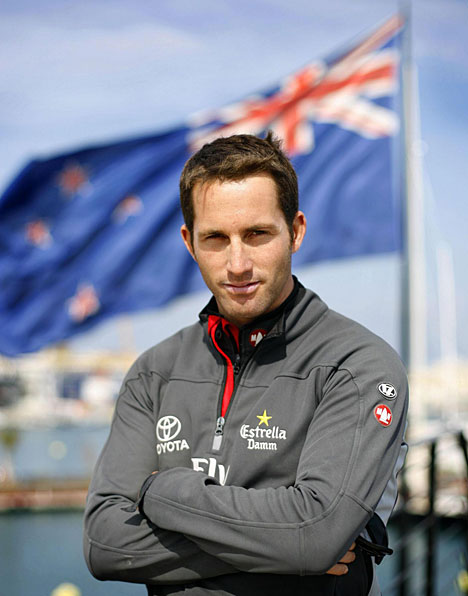 Running dictation
Los Juegos Olímpicos 2012
Me llamo Ben Ainslie. Nací en 1977..  Soy de Lymington en Ingleterra y mi deporte olímpico es la vela. 
Así, estoy en forma:  como mucha fruta y verduras y casi nunca como comida rápida. No fumo y nunca fumaré porque es muy malo para la salud.
A los 19 años, gané mi primer medalla de plata en los Juegos Olímpicos  en Atlanta et a los 23 años gané la medalla de plata en Sydney. 
En los Juegos Olímpicos de Beijing en 2008, gané la medalla de oro dos veces y la medalla de plata una vez. 
En el futuro,me gustaría ganar más medallas, continuaré a comer sano y a hacer mucho deporte para mantenerme en forma.
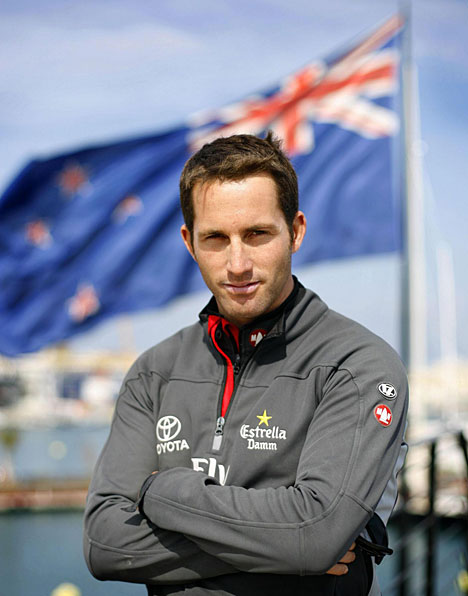 Running dictation
Questions:

¿Cuántos años tiene Ben Ainslie?
¿Dónde nació?
¿Cuál es su deporte olímpico?
¿Qué hace Ben para estar en forma?
¿Qué le pasó a los 19 años?
¿Cuántos años tenía cuando ganó la medalla de oro en Sydney?
¿Tuvo mucho éxito en Beijing?
¿Qué planes tiene para el futuro? 
¿ Qué va a hacer en el futuro para mantenerse en forma? (2 cosas)
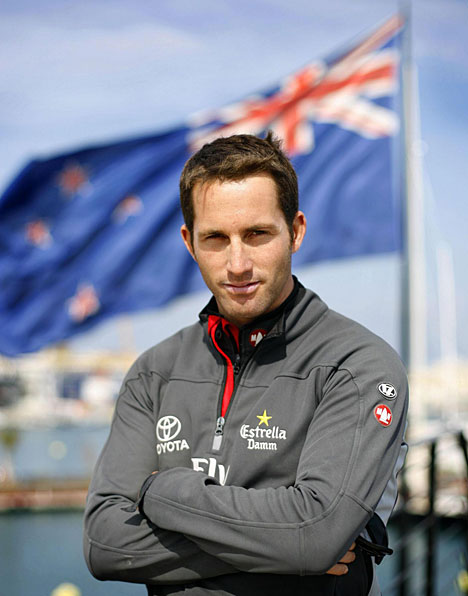 Running dictation
Questions:

¿Cuántos años tiene Ben Ainslie?
¿Dónde nació?
¿Cuál es su deporte olímpico?
¿Qué hace Ben para estar en forma?
A los 19 años Ben ganó _____________________________
Ganó la medalla de oro en Sydney cuando tenía __________ años.
En Beijing tuvo mucha suerte y ganó ______________________
En el futuro a Ben le gustaría _________________________ 
Para mantenerse en forma va a ____________________ y ___________________________
[Speaker Notes: Easier version of the questions]
1  What things are important?
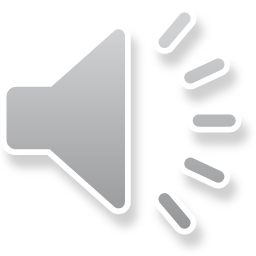 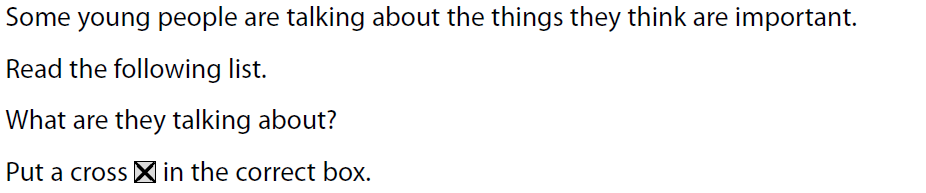 / 4
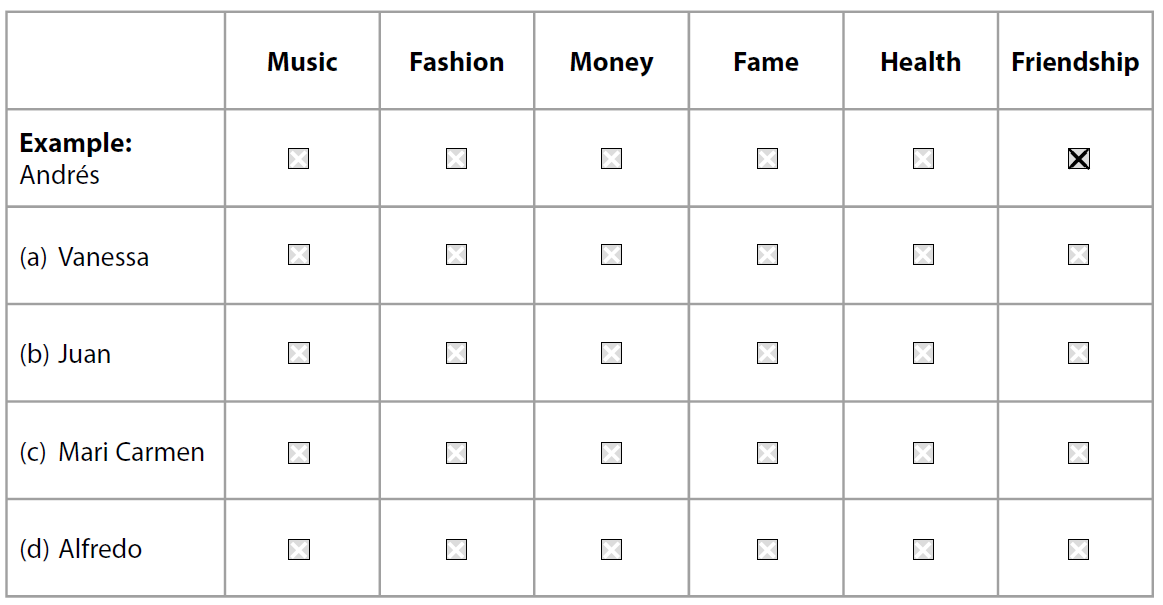 [Speaker Notes: This would also be a good lesson to do these 2 x listening milestones.

Sample Assessment Material GCSE from 2009 Higher Listening Q3
3. WHAT THINGS ARE IMPORTANT?

Level 4/5Answers:(a) Health(b) Fashion(c) Money(d) Fame
Example:
M1 Andrés, ¿Qué cosas son importantes para ti?
M2 Solo quiero tener buenos amigos, nada más.
Pause and repeat.
Question number 3(a)
M1 Y tú, Vanessa, ¿qué me puedes decir?
F1 Para mi lo más importante es tener buena salud.
Pause and repeat.
Question number 3(b)
M1 Juan, ¿y tú qué piensas?
M2 Creo que es importante vestir bien. Me gusta ir siempre a la moda.
Pause and repeat.
Question number 3(c)
M1 Mari Carmen, ¿qué me dices?
F2 Pienso que es importante tener dinero suficiente para vivir bien.
Pause and repeat.
Question number 3(d)
M1 Y tú Alfredo, ¿qué piensas?
M2 Solo pienso en ser famoso. ¡Nada más!
Pause and repeat.]
Example: He has been world champion…
(i) once
(ii) twice
(iii) three times
(a) He won his first race when he was…
(i) three years old
(ii) seven years old
(iii) thirteen years old
(b) His family had…
(i) no money
(ii) lots of money
(iii) little money
(c) His father was his…
(i) coach
(ii) engineer
(iii) mechanic
(d) Fernando’s life is…
(i) happy
(ii) stressful
(iii) relaxed
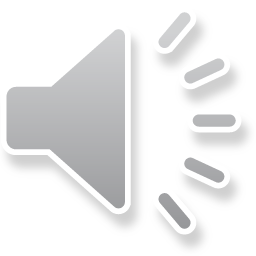 2  Interview with a racing driver
You are listening to a radio interview with a famous racing driver.
Select the correct answer for each question.
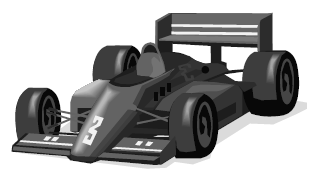 / 4
[Speaker Notes: Sample Assessment Material GCSE from 2009 Higher Listening Q6
INTERVIEW WITH A RACING DRIVER
Question number 6
Level 5Answers(a) – (ii)(b) – (iii)(c) – (iii)(d) – (i)
F 1 ¡Buenos días!
M 1 Hola.
F 1 Hoy tenemos en nuestro programa un doble campeón del mundo de
Fórmula 1. ¿Cómo empezaste?
M 1 A los siete empecé a competir y gané mi primera carrera.
Pause and repeat.
F 1 Parece fácil...
M 1 No, fue muy difícil. No teníamos mucho dinero, así que mi padre fue
mi mecánico al principio.
F 1 Ya veo, y ahora ¿cómo es tu vida?
M 1 Estoy feliz porque tengo todo lo que necesito y solo he de
concentrarme en ganar las carreras.
Pause and repeat.]